Inflace a daně
Socrative room name: FIMA
1
Prezentace příkladů
Tým 1
Tým 2
2
[Speaker Notes: Přesunout na začátek]
Inflace
Nárůst cenové hladiny = snížení kupní hodnoty peněz
Inverzní operace k úročení = snižuje hodnotu kapitálu v čase


ČNB cíluje meziroční inflaci na 2 %
Toleranční pásmo 1 procentní bod
Jaká je aktuální výše inflace?
Je lepší inflace nebo deflace?
3
[Speaker Notes: Rozdělil bych slidy na solo daně a solo infl. Infl přesunout před slide 7, daně před vzorový příklad s daněmi a doplnit 3 typy daní ve vztazích.]
Reálná úroková míra
zjednodušení
4
[Speaker Notes: Oddělat to s daní]
Vzorový příklad - inflace
Kolik musíte vložit na bankovní účet, abyste za 5 let a 7 měsíců získali částku 1 452 000 Kč. Roční úroková sazba činí 5,5 % a úrok banka připisuje ročně.
Kolik musíte vložit, abyste reálně dosáhli stejné částky s ohledem na roční inflaci 3 %?

Jak řešíme?
5
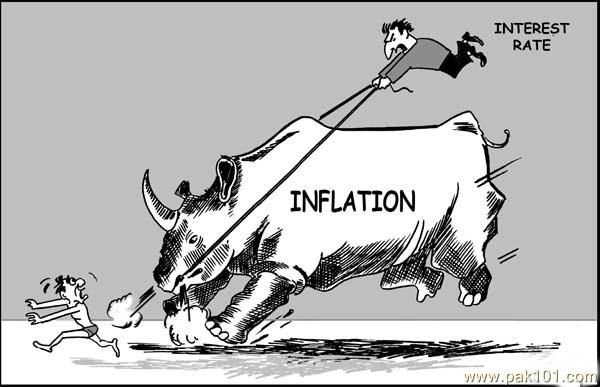 Vzorový příklad - řešení
Jednoduché úročení necelého ÚO
Složené úročení celých ÚO
?
Reálná hodnota znamená částka při zohlednění inflace, tedy ekvivalentu k dnešní cenové hladině. Budoucí nominální hodnotu tedy diskontujeme hladinou inflace.
S inflací
6
[Speaker Notes: Přidat animaci nejprve 1. rovnice, pak 2. rovnice]
Daně
Daňová povinnost v ČR:
Zákon o daních z příjmů 586/1992 Sb.
Fyzické osoby: § 16
a) 15 % pro část základu daně do 48násobku průměrné mzdy a
b) 23 % pro část základu daně přesahující 48násobek průměrné mzdy.
Právnické osoby: § 21 
(1) Sazba daně činí 19 %...
(2) Sazba daně činí u základního investičního fondu 5 %.
(3) Sazba daně činí 0 % u fondu penzijní společnosti nebo u instituce penzijního pojištění s výjimkou penzijní společnosti nebo obdobné společnosti obhospodařující fondy obdobné fondům penzijního pojištění.

§ 36 Zvláštní sazba daně - srážková daň 15 %
7
[Speaker Notes: Rozdělil bych slidy na solo daně a solo infl. Infl přesunout před slide 7, daně před vzorový příklad s daněmi a doplnit 3 typy daní ve vztazích.]
Typy daní podle daňového období
Daní se vždy pouze zisk!
Daň je splatná periodicky po několika úrokovacích období: DO > UO  ˄  DO < T

Zdanění je provedeno jednorázově: DO = T


Daň je splatná v okamžiku připsání úroku (srážková daň): DO = UO
Kde:
8
Vzorový příklad - daně
Kolik bude činit FV po zdanění, jestliže uložíte na dobu 10 let částku 7 500 Kč. Úrok banka počítá měsíčně a roční nominální úroková sazba činí 3,7 %. Daň odvádíte každý rok. Daňová sazba činí 15 %. 

Jak řešíme?
9
Vzorový příklad - řešení
výraz v hranaté závorce představuje zisk, který tímto zdaníme
úročení v rámci 1 DO
úročí se pouze zisk, takže odečteme počáteční kapitál
do rovnice vrátíme počáteční kapitál
Všimněme si možnosti vytknout PV z mnohočlenu
při tomto zápise již lze umocnit na celkový počet DO
10
Vzorový příklad - řešení
výraz v hranaté závorce představuje zisk, který tímto zdaníme
počet daňových období
úročení v rámci 1 DO
do rovnice vrátíme počáteční kapitál
úročí se pouze zisk, takže odečteme počáteční kapitál
11
Příklad Socrative 3
Majitel společnosti si pravidelně odkládal část zisku do trezoru, ve kterém takto doposud našetřil 205 000 Kč. Jaká bude reálná hodnota této částky po prvním, druhém a třetím roce při stabilní meziroční inflaci 2,5 % p.a.?
12
Room name: FIMA
Příklad Socrative 3 - řešení
PV = 205 000
r = 0 % p.a.
π = 2,5 % p.a.
Po prvním roce
Po třetím roce
Po druhém roce
13
Příklad Socrative 4
Na vašem bankovním účtu došlo k zúročení kapitálu ze 4 500 Kč na konečných 5 200 Kč. Kolik bude činit jednorázová 15% daň splatná ke dni výběru prostředků z účtu?
14
Room name: FIMA
Příklad Socrative 4 - řešení
Daní se pouze úroky (zisk)!
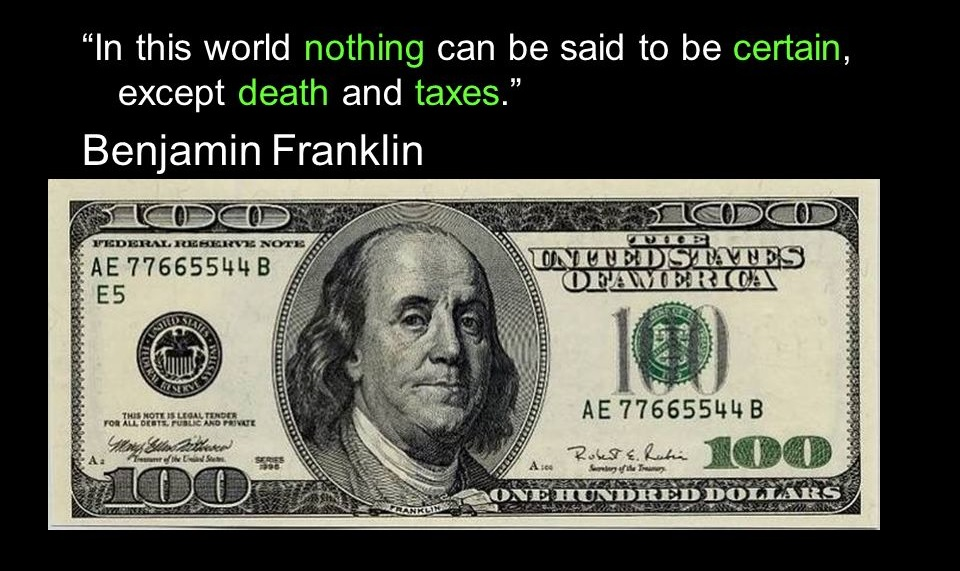 15
Příklad Socrative 5
Jakou roční nominální úrokovou sazbu nabízí finanční ústav, pokud je reálná hodnota kapitálu z vkladu 500 000 Kč po 3 letech
521 390,81 Kč? Víte, že dochází k měsíčnímu připisování úroků 
a průměrná měsíční inflace byla 0,2 %.
16
Příklad Socrative 5 - řešení
PV = 500 000
FVr = 521 390,81
t = 3 roky
π = 0,2 % p.m.
UO = 1 měsíc
r = ? p.a.
17
Příklad Socrative 6
Společnost ZYX se rozhodla krátkodobě obchodovat na burze s volným kapitálem v hodnotě 1 500 000 Kč. Z tohoto důvodu musí jednou ročně své investice přecenit a odvést 19% daň. Volné prostředky takto obchoduje po dobu 5 let. Pro jednoduchost předpokládejme, že se jí daří zhodnocovat své prostředky o 0,5 % měsíčně. Jaká je výsledná čistá reálná hodnota kapitálu při stabilním ročním růstu cenové hladiny o 2 %?
18
Příklad Socrative 6 - řešení
19
Děkuji za aktivní účast v případě dotazů piště 
20